RIA SUL
Redes, Instituições e Articulação
DIAPONIRA VITORIA
Assistente social  - NASF SUL
SAYONARA LIMA
Coordenadora - CAPSi
APRESENTAÇÃO
O projeto Rede, Instituições e Articulação- RIA é um projeto de articulação de rede que atualmente acontece em todas as zonas de Teresina (RIA SUL; RIA NORTE; RIA SUDESTE E RIA LESTE) a fim de melhorar a atenção e o cuidado ofertado aos usuários de forma integral.
SURGIMENTO
O projeto RIA surgiu inicialmente na zona sul a partir da iniciativa das assistentes sociais Diaponira Vitória e Sayonara Lima em julho de 2015 quando atuavam no CAPS 2 SUL e observaram a necessidade de  melhorar a articulação de rede e a comunicação entre serviços para oferta de cuidado integral as pessoas com transtorno mental do referido território.
JUSTIFICATIVA
Desinstitucionalização e Desospitalização;

Intersetorialidade;

Integralidade;

Rede.
OBJETIVOS
Realizar  ações  intersetoriais e atividades intergeracionais e trabalhar a pessoa com transtorno mental como cidadão que pertence ao seu território e não, apenas, a um serviço especifico;

Promover saúde mental e  contribuir para a qualidade de vida de todos os cidadãos do território sul vistos em sua integralidade, sem critérios de exclusão;

Favorecer a reinserção social da pessoa com transtorno mental no território.
METODOLOGIA
Reuniões mensais;

Discussão de casos;

Visitas domiciliares compartilhadas;

Realização de atividades compartilhadas no território.
PARTICIPANTES
Dispositivos da Rede Socioassistencial: CRAS, CREAS, Centros de Convivência, Centro Pop, entre outros;

Rede de Atenção Psicossocial: CAPS II, CAPS III, CAPS AD, NASF, Consultório na Rua, UBS, entre outros;

Podendo se estender a quem tiver interesse.
RESULTADOS
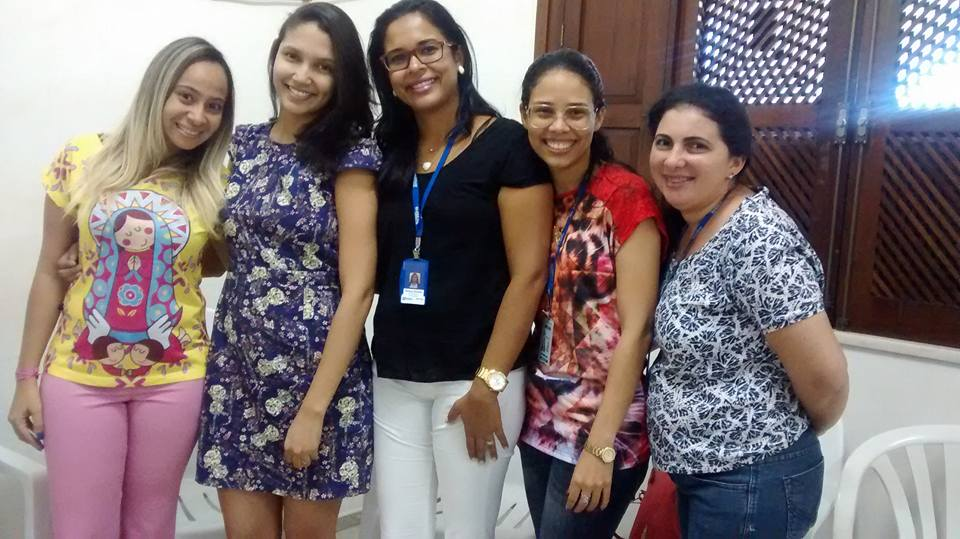 REUNIÃO ABRIL-2019
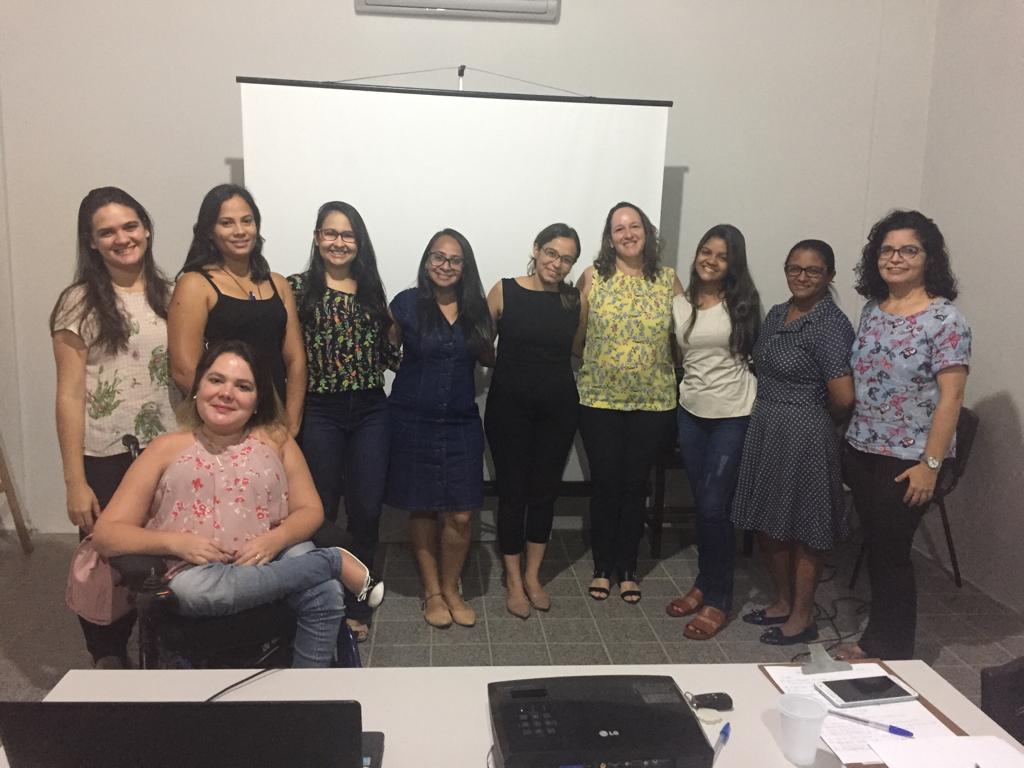 PRIMEIRA REUNIÃO
JULHO-2015
PROMOÇÃO DE SAÚDE MENTAL NOS SERVIÇOS
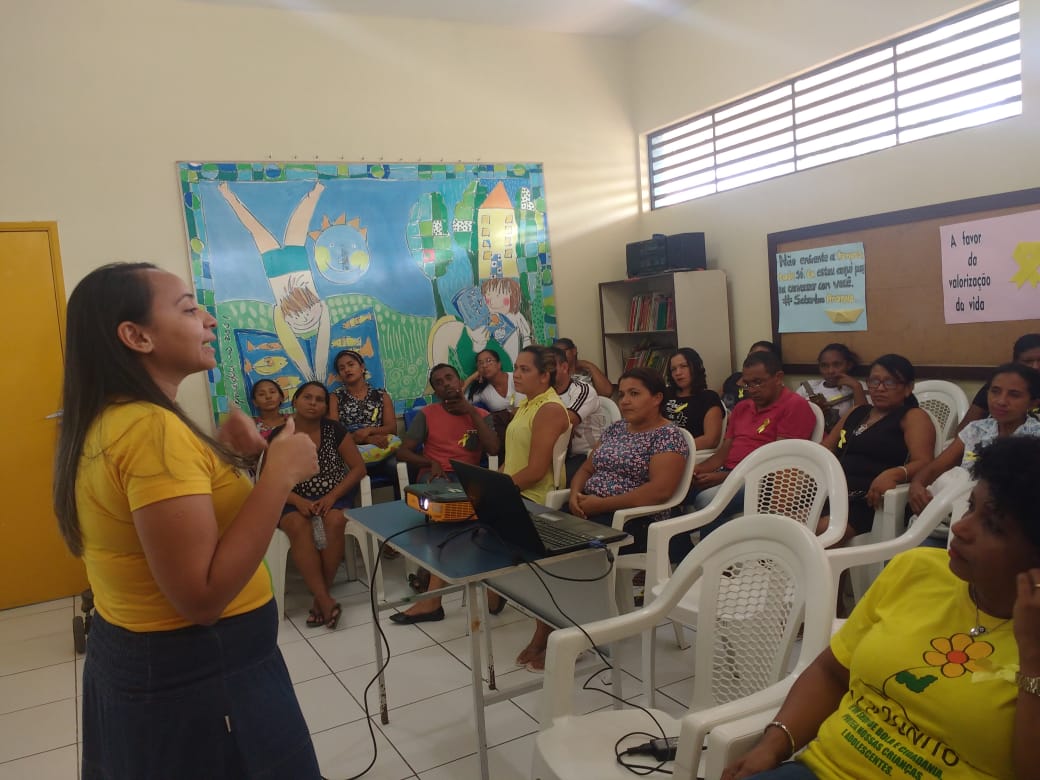 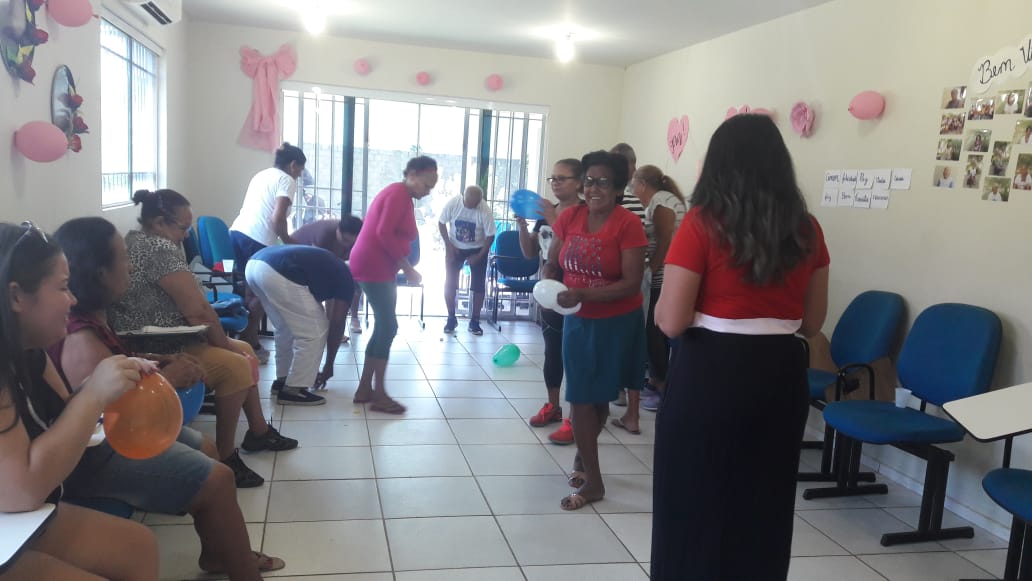 CRAS V
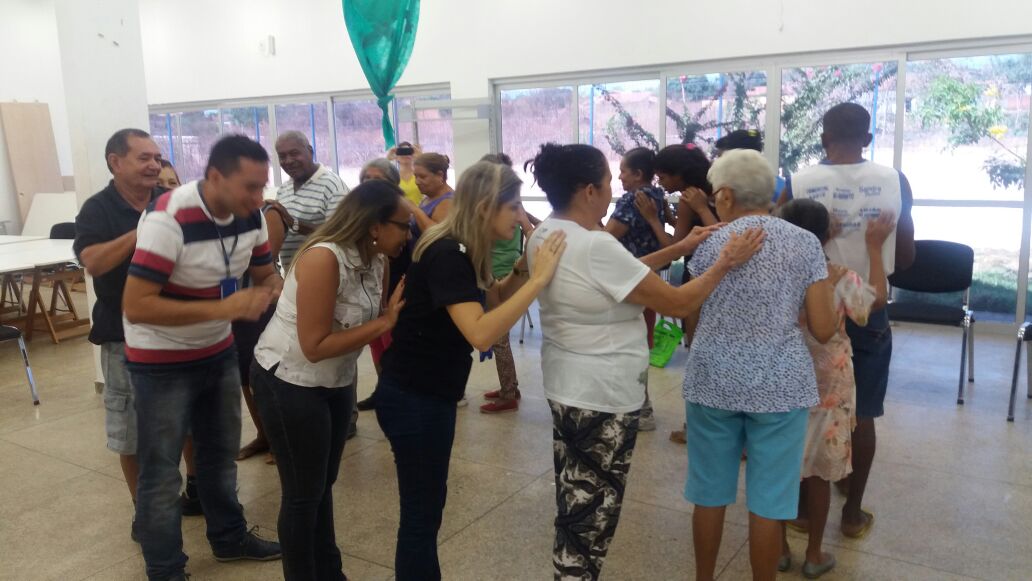 Casa de Zabelê
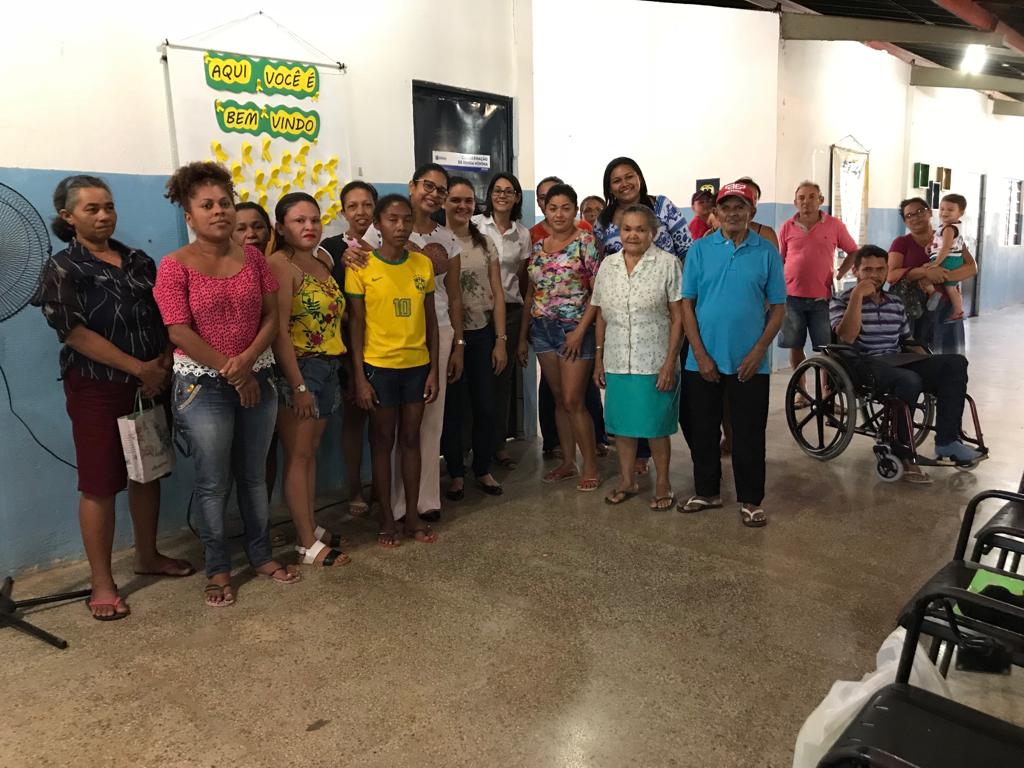 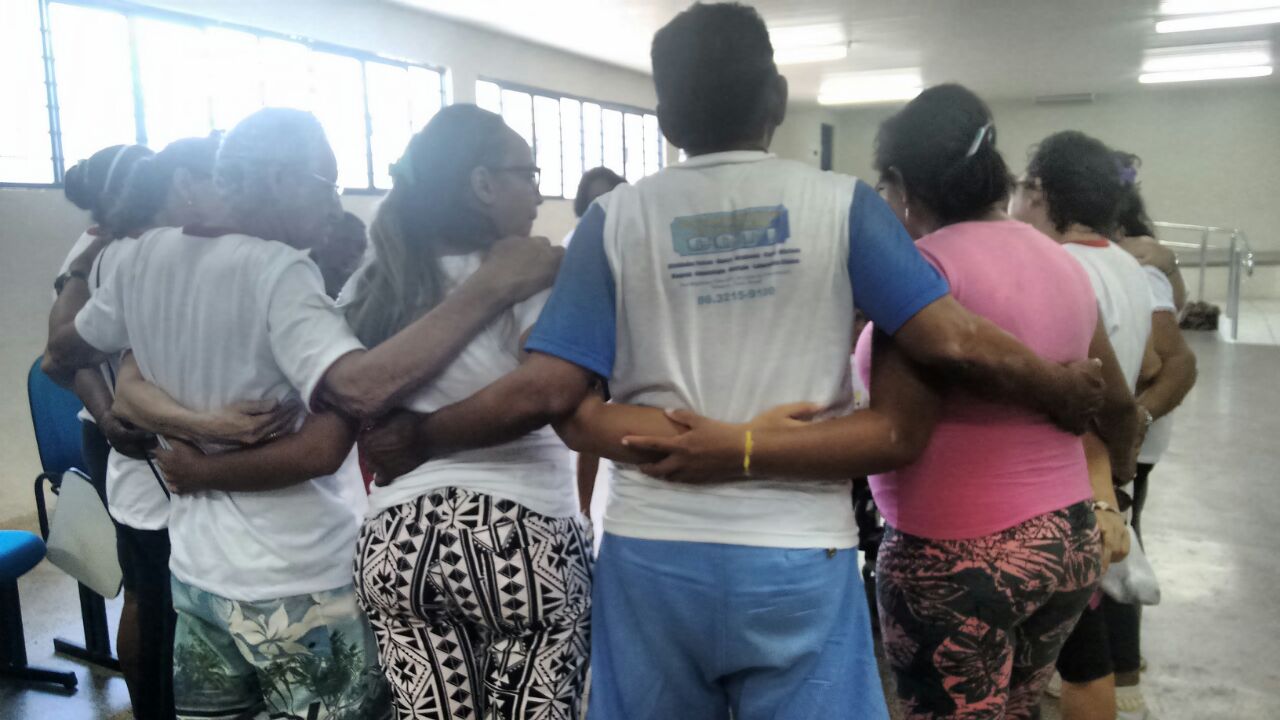 CRAS I
CRAS II
CRAS III
DISCUSSÃO DE CASO
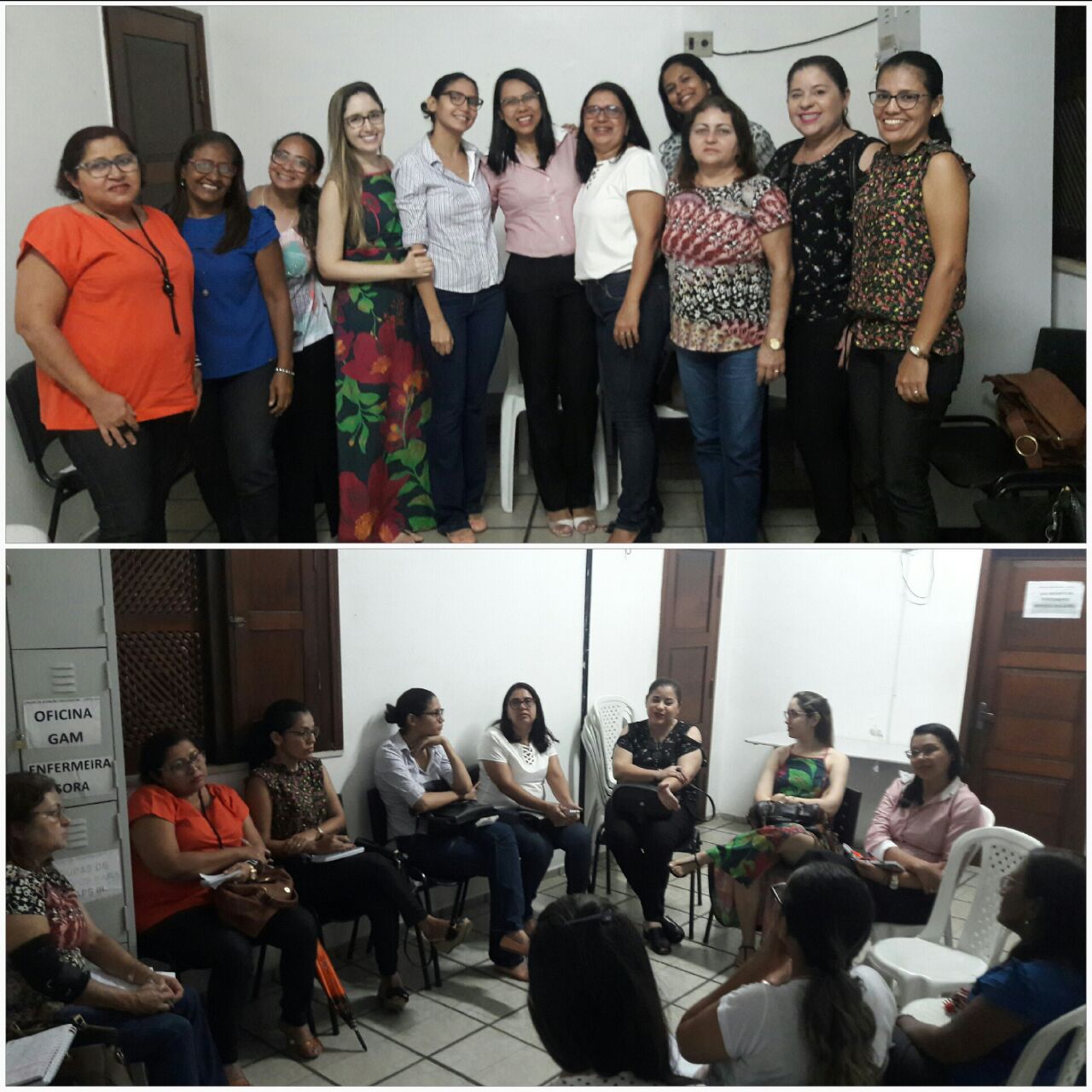 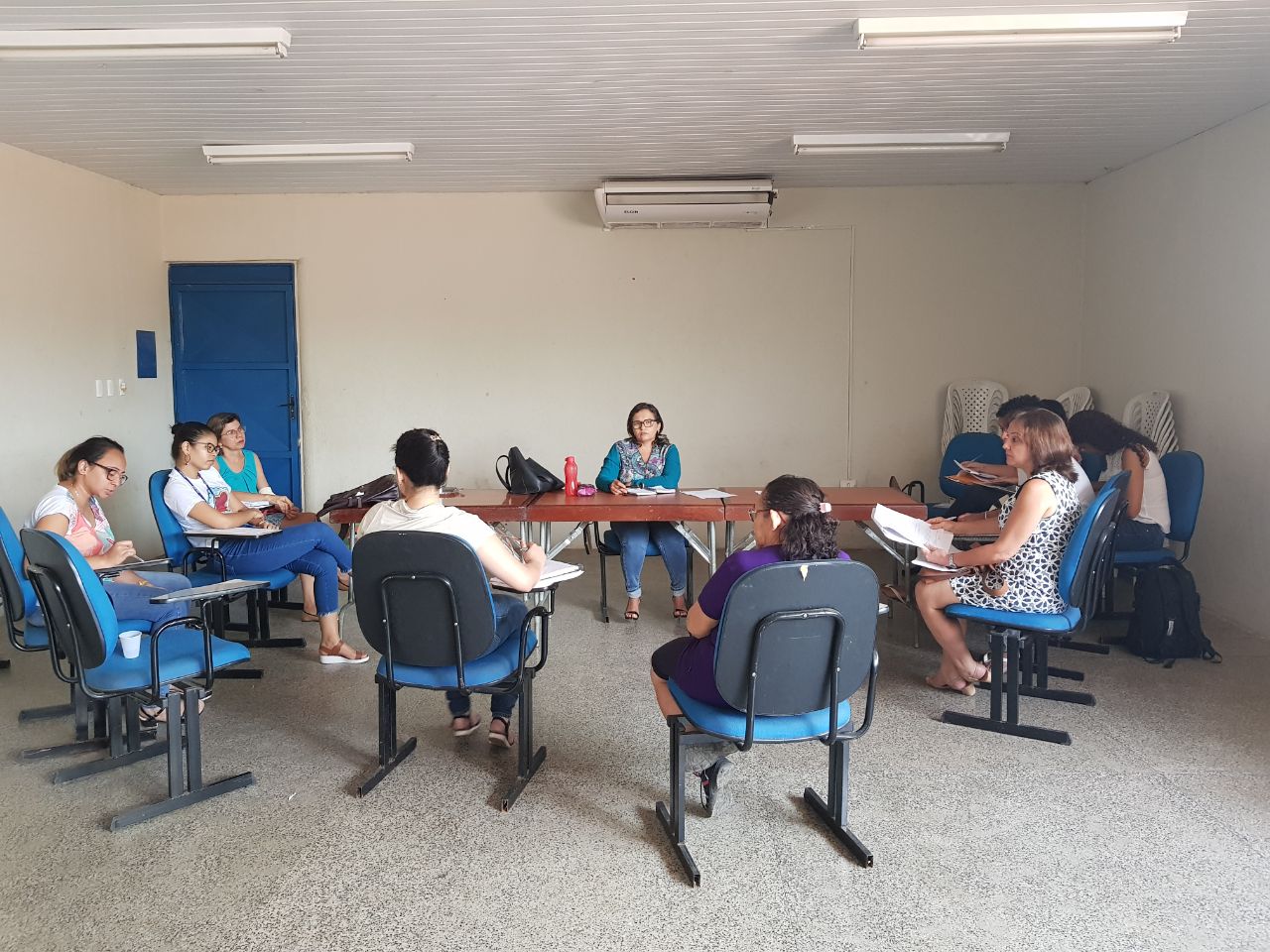 AÇÕES NO TERRITÓRIO
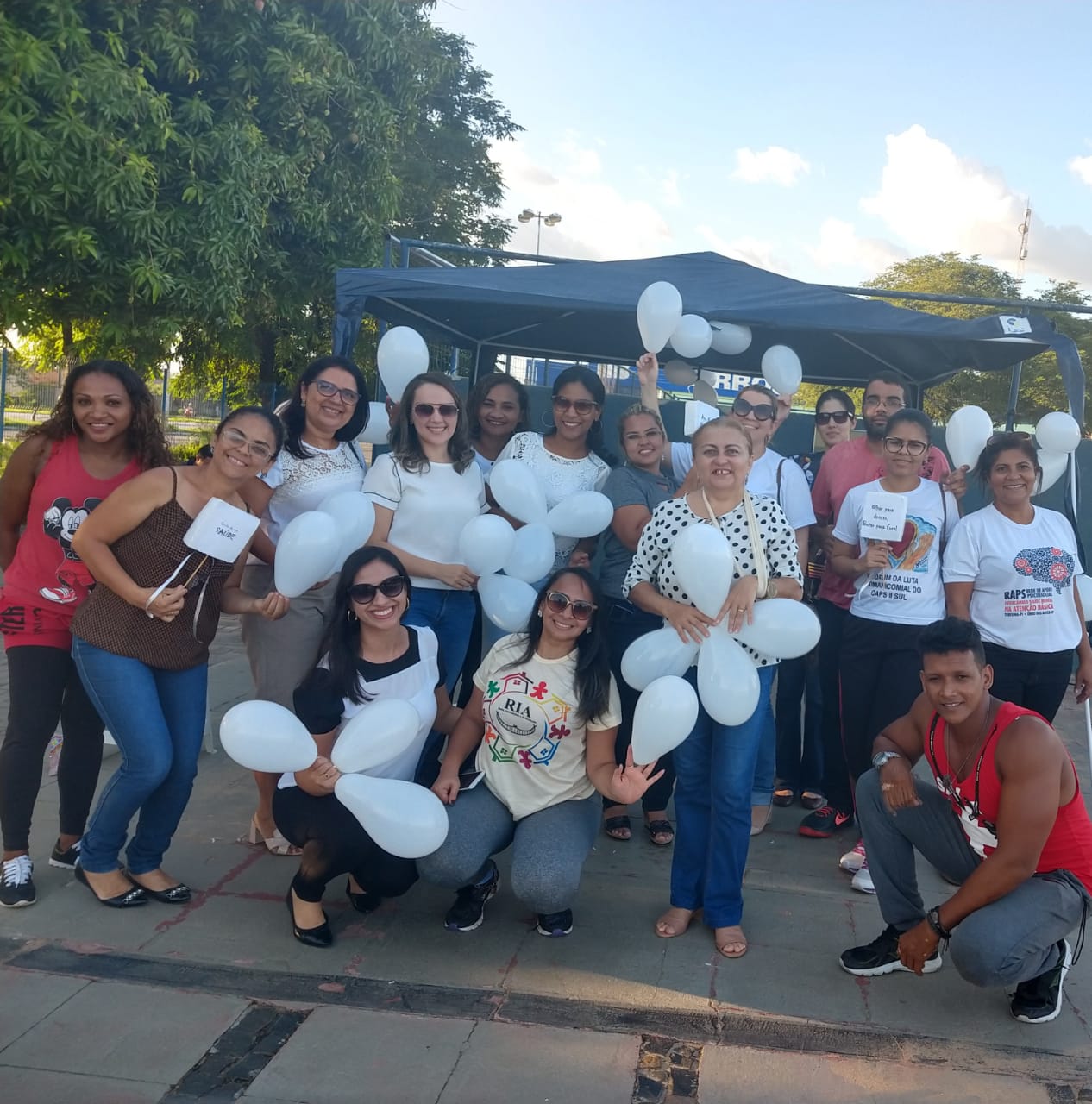 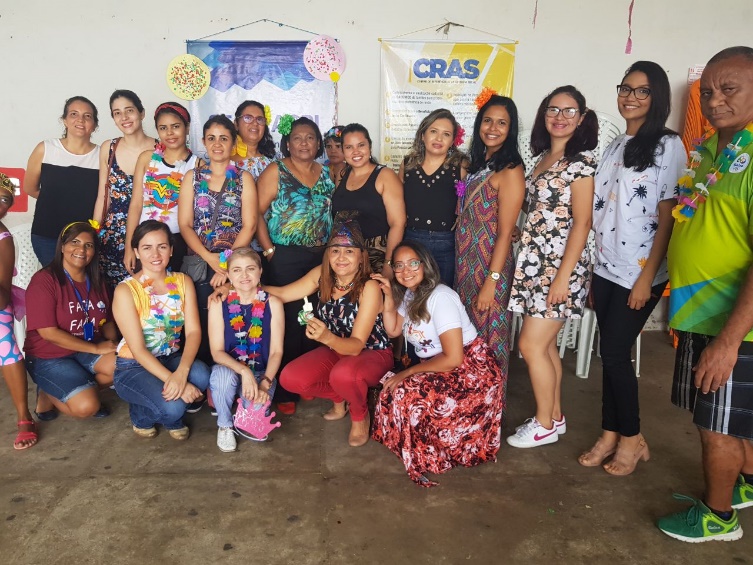 Carnaval Integrado no Clube dos 100
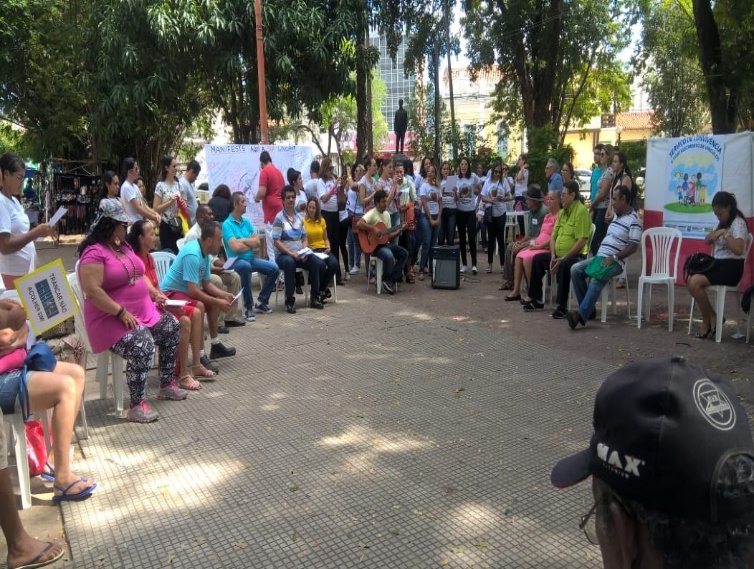 Mostra de Saúde Mental na praça João Luís
Janeiro Branco no Parentão
FESTIVIDADES INTEGRADAS
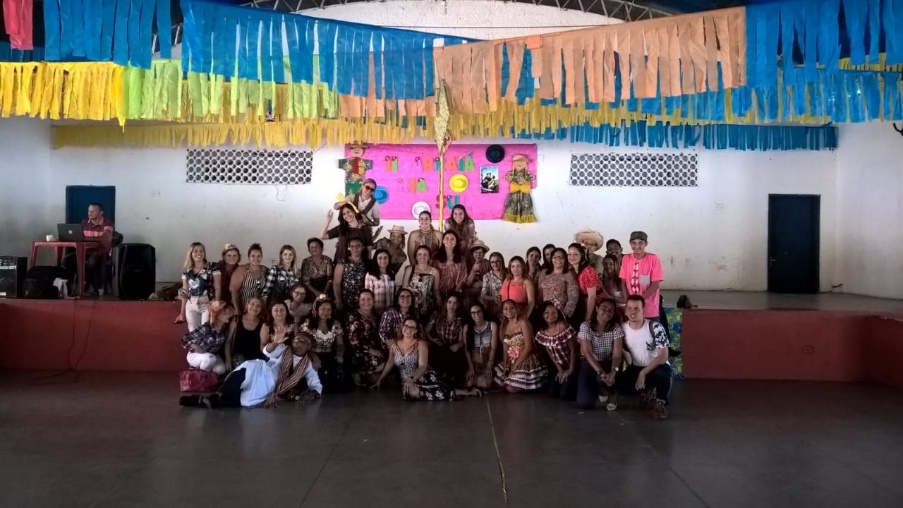 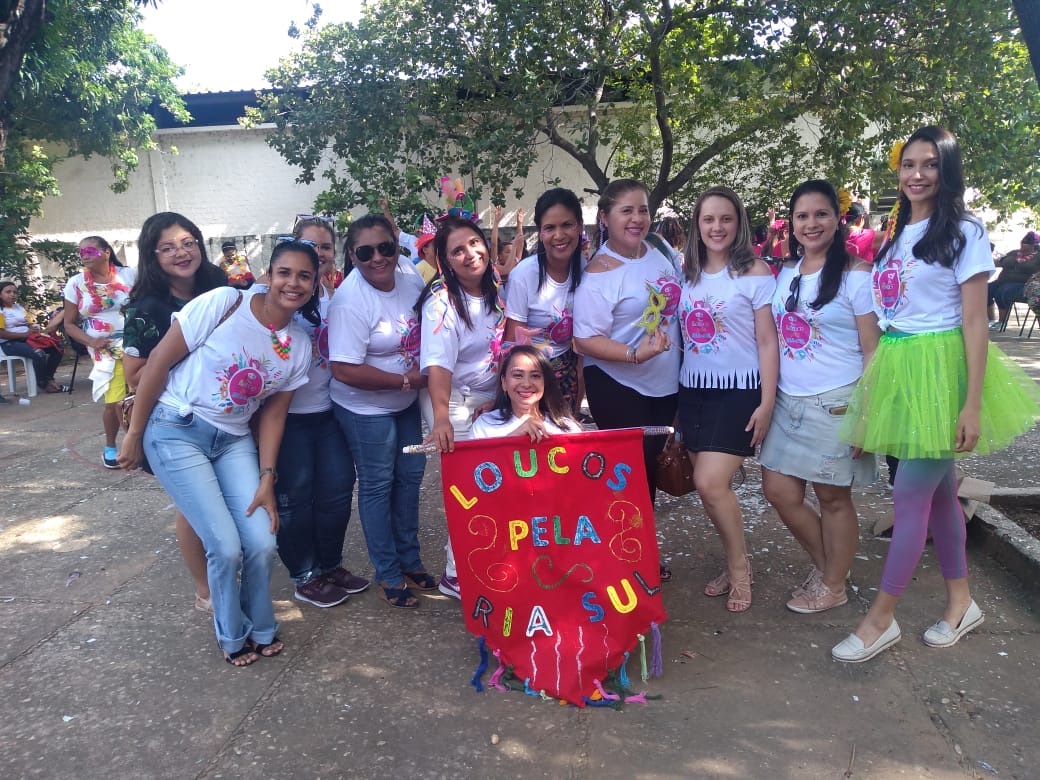 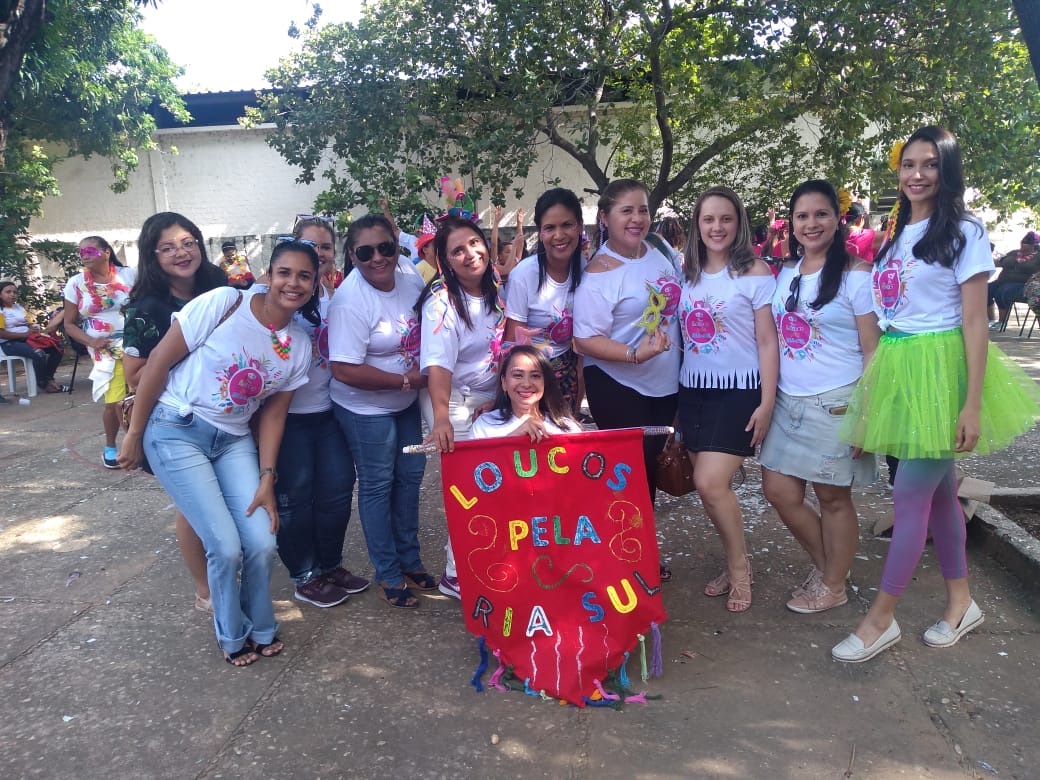 São João Integrado 2017
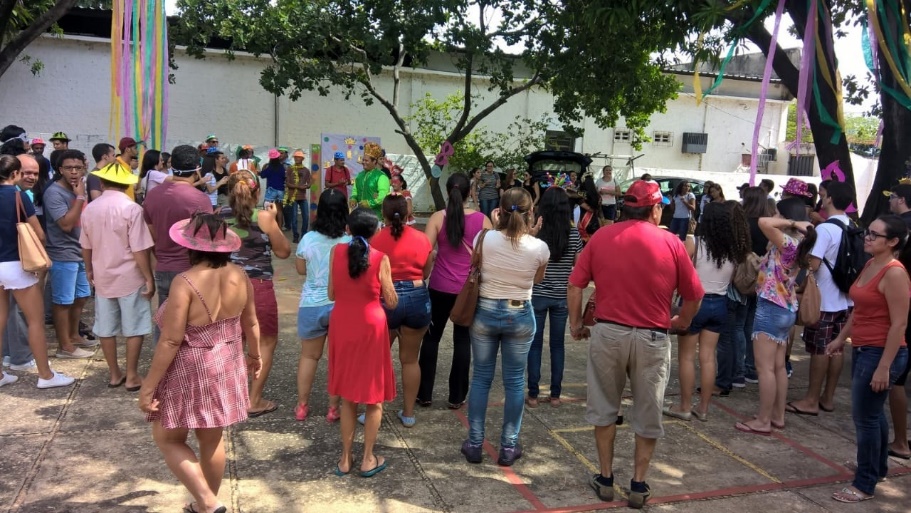 Carnaval Integrado 2019
Carnaval Integrado 2018
AVALIAÇÃO
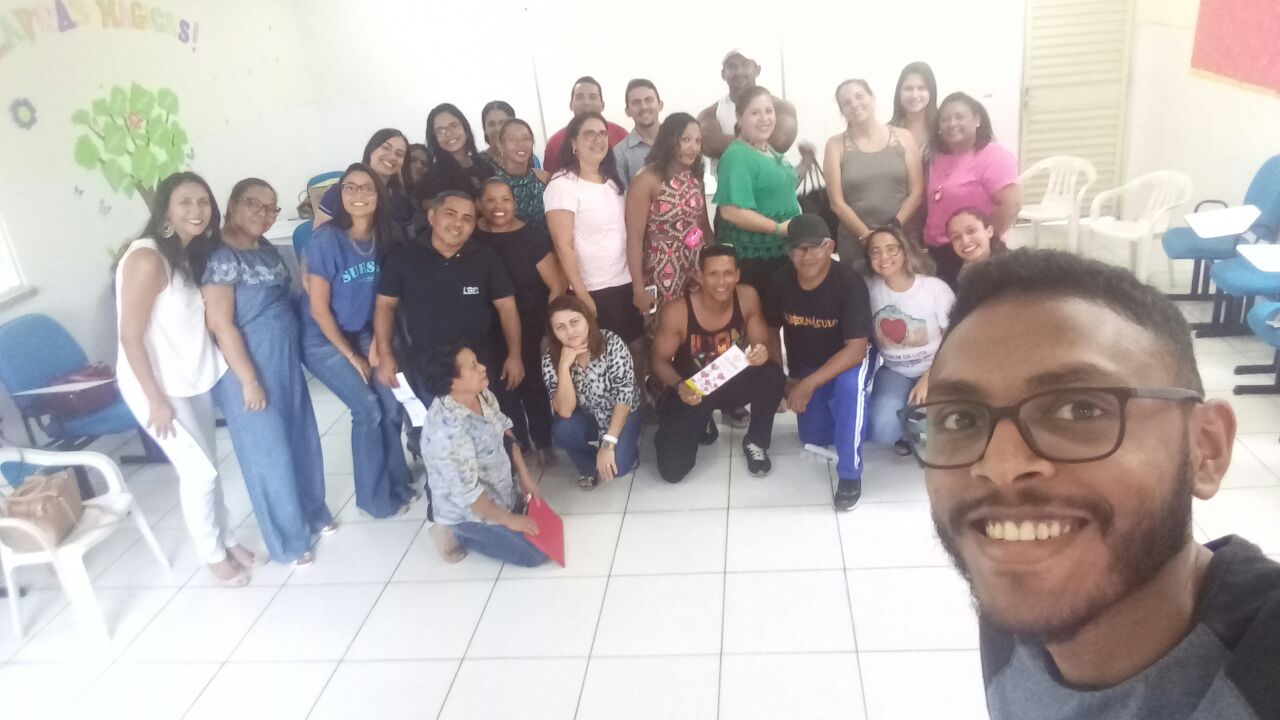 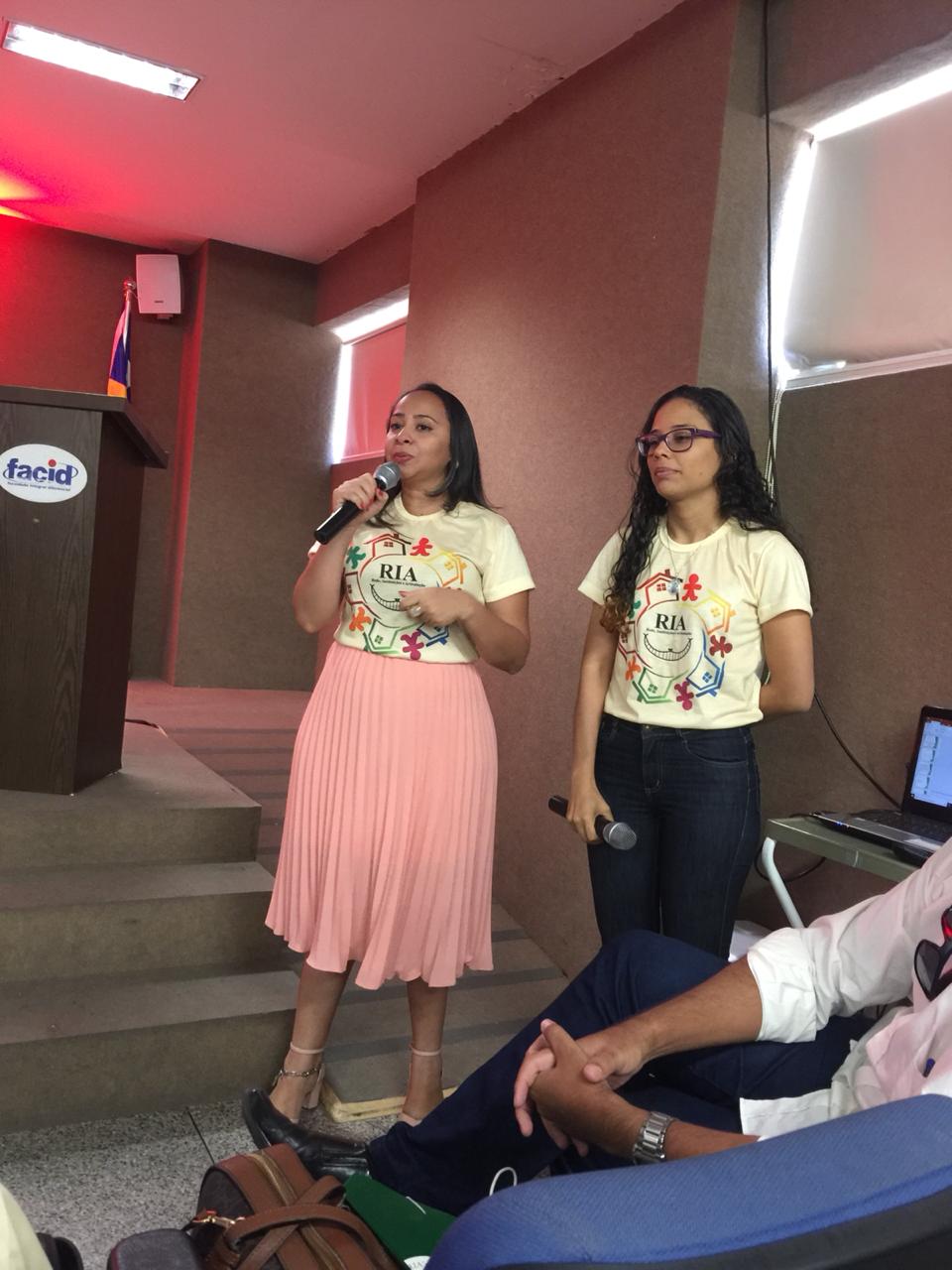 Reunião de Avaliação 2017
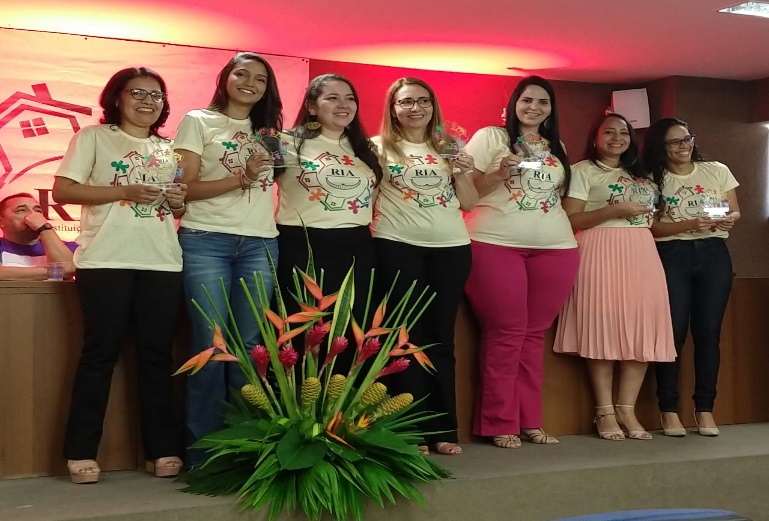 Fórum entre RIAS 2018